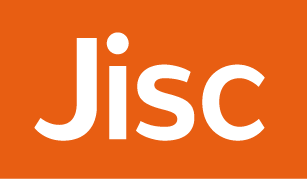 Meeting the needs of all learnersProf Liz Browne, Oxford Brookes Unversity
Swansea
23/04/15
#digitalstudent             http://digitalstudent.jiscinvolve.org
How do learners experience the digital environment in FE?
Background

Prior educational/work experience

Achievement

14-90 years old

Full/part-time

Day release
Vocational

Higher education

A levels

Basic skills

Apprenticeships
Jisc Digital Student http://digitalstudent.jiscinvolve.org.uk
2
[Speaker Notes: The most striking feature of the Further Education and Skills sector is its diversity - in qualifications, places and modes of learning, and the learners themselves. Some organisations, colleges and lecturers are responding with enthusiasm to the digital age, with many examples of creative uses of technology in the classroom. This diversity of educational contexts, learners and teaching practices combined with little formal evaluation of learners’ experiences, makes it difficult to interpret and learn from the many case studies that are shared in the sector. Our approach has been to make use of frameworks and findings based on trustworthy research and then to illustrate these with stories and quotes from the case studies. The sector reports were largely used to set the research in context.



Photo stolen from http://www.telegraph.co.uk/education/universityeducation/universities-and-colleges/9981664/Coleg-Sir-Gar-Carmarthenshire-College-guide.html]
Desk review (2006-2014)
Databases
Abstracts and proceedings of conferences
Journals
Websites of organisations
Collections of case studies
Ofsted reports
Institutional documents
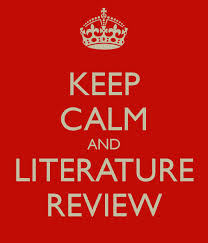 Jisc Digital Student http://digitalstudent.jiscinvolve.org.uk
3
[Speaker Notes: We tried a number of search terms; the ones that turned up hits were: 
further education/FE AND technology/IT (or “ILT” Information and Learning Technology, as we found out in the previous Jisc experts’ meeting that in FE, technology is often referred to like this), post-compulsory education/VET/Vocational studies/A levels/apprentices AND digital environment/use/practices, VLE, learning technology or any combination of these terms.
In addition to searching these, we scanned bibliographies of articles found and their citations.
We also searched the content pages of relevant journals in the field.
We search for reports at the websites of several organizations and we included the ofsted reports.
Regarding the institutional documents, we contacted individually all the colleges that had expressed an initial interest in the study (or offered to share relevant documents) – I must say that some also suggested some relevant reports.]
Nice surprises
But, some good finds:
Literacies for Learning in FE project
 

The MoLeNET projects
Learner and their context, Chris Davies, University of Oxford for Becta (2008-10)
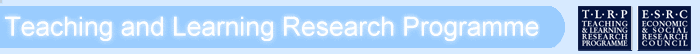 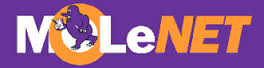 Jisc Digital Student http://digitalstudent.jiscinvolve.org.uk
4
[Speaker Notes: Nothing more recent?

However: I need to highlight some of the best stuff that we found:
-The Literacies for Learning project in FE (from the Universities of Lancaster and Stirling) that focused on the use, refinement and diversification of literacy practices as students participate in Further Education courses, (and ran from 2003 to 2006): Main idea the successful negotiation between 'informal' vernacular literacy practices and more 'formal' literacies within the F.E. context (with research based upon a partnership between two universities and four further FE colleges).
-MOLENET (the Mobile Learning Network) was an initiative that funded and supported 104 projects involving approximately 40,000 learners (in Further Education colleges, specialist colleges and Schools) and 7,000 staff, over 3 years 2007-2010.
The Learning and Skills Council (now Skills Funding Agency) and consortia led by Further Education colleges have together invested over £16+ million in MoLeNET. During these 3 years, MoLeNET has funded projects involving 147 Colleges and 37 Schools.]
All learners expect:
Their learning to be enhanced by the college’s use of technology e.g. VLE, online submission and assessment, mobile learning.
To have anywhere, anytime, any device access to course materials
To have access to both formal and informal (e.g. social media) supports on and off campus
To learn at college how technology is used in the workplace
To be asked about their views and for them to make a difference
21/05/2014
Jisc Digital Student http://digitalstudent.jiscinvolve.org.uk
5
Differentiation: how learners experience the digital environmentChris Davies, the Learner and their Context, Becta
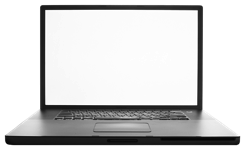 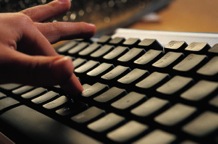 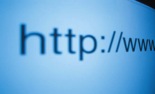 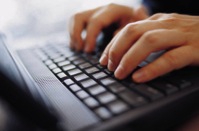 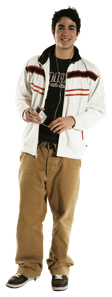 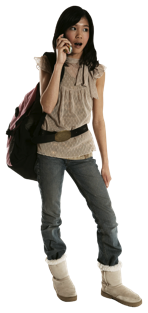 Jisc Digital Student http://digitalstudent.jiscinvolve.org.uk
6
[Speaker Notes: Given the diversity in the learner demographics, backgrounds, qualifications and modes of study, it is unsurprising that learners in further education experience digital environments in a myriad of different ways. There is tendency in sector reports to present learners as confident, positive and motivated about the use of technology. 

Davies et al (2010) large scale research for Becta with interviews with 132 young people and home visits with family members for 35 of them. Found 16-19 year old learners on a spectrum from intensive and specialist enthusiasts, to mainstream pragmatists (majority), and unconnected and vulnerable learners. The great majority regularly use digital technology in the home for a range of purposes. 

By 2010, the 3rd year of data collection, learners were less enthusiastic and more saw technology as mundane and necessary. Interviewees spoke of only being on Facebook because they had to, because everyone else was, rather than because of any enthusiasm for it.]
Experiences of the minority…
91% people aged 16–24 have access to the web at home, 71% have a smartphone 
(Adults Media Use &Attitudes Report, Ofcom, 2012)
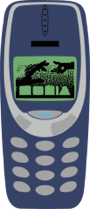 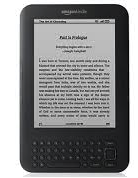 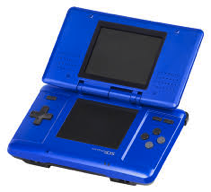 Jisc Digital Student http://digitalstudent.jiscinvolve.org.uk
7
[Speaker Notes: Let’s deal with the minority at this end of the scale first…

For these learners, family and/or personal circumstances prevent them from having access and ownership to technology. They lack opportunities and resources for study, for participation in the online world of their peers and for developing technology skills. 

Clearly, we have a responsibility to provide access to such learners, although solutions are not always obvious. In the Becta survey, there was a correlation between learners having personal access to the Internet and the extent to which they use the Internet for their school or college work. That is, learners who do not have access at home, were not necessarily taking advantage of the facilities provided by college (Becta, 2008).

Learner experience research offers some suggestions on working with learners at this point on the spectrum. One of the key findings from the MoLeNET projects was that one of the impacts of mobile technologies is to ‘help to overcome the digital divide between those learners who have broadband access at home and those who do not’ (Attewell et al 2009). It seems that these learners are best supported where provision is targeted at their access needs. 

We founds lots of case studies that illustrate targeted solutions for such unconnected and vulnerable learners. It is noted that most of these were concerned with access related to specific learning needs (the ‘vulnerable’), rather than access to technology per se (the ‘unconnected’). And actually our experience of meeting learners with access needs (eg. RNIB is that they quickly become very sophisticated users of technology.]
Experiences of the majority…
Without the guidance of a creative teacher, learners tend to use technologies in passive, unimaginative ways.
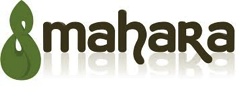 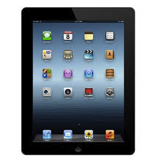 Teachers lack time to experiment, funding to purchase digital tools and convenient ways to access appropriate professional development or share innovations (Rebbeck et al., 2012; FELTAG, 2013)
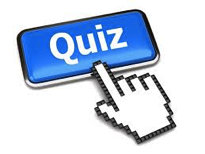 Jisc Digital Student http://digitalstudent.jiscinvolve.org.uk
8
[Speaker Notes: The majority regularly use technology in their home for a range of purposes. They share and accumulate a range of technology practices. Regard technologies as instrumental in in achieving goals. Some may have had negative experiences and be ambivalent, even resistant. 

For mainstream pragmatists, their experiences are dominated by issues of pedagogy. This group encompasses the majority of learners whose experience of using technology is influenced to a large extent by the activities designed by their tutors and the environments provided by their institutions .

This is reflected in the FE Ofsted report (Judges, 2013) which showed that in subjects/courses rated as ‘inadequate’ or ‘requires improvement’ teachers did not used the available technology ‘creatively’, ‘imaginatively’ or ‘innovatively’; they seemed to have good access to equipment and new technologies to support learning but too often this expensive technology was used only for PowerPoint presentations: ‘the interactive features of new technologies are not used sufficiently’ (p. 102); ‘teachers fail to realize its full potential’ (p. 23); ‘much use is unimaginative, with insufficient involvement of learners in interactive programmes or teachers spending too long talking through computer presentations (p. 106). Also, again in courses rated poorly, it was found that ‘too many teachers lack confidence in their own skills or are unaware of the range of learning materials available to them’ (p. 106). On the contrary, when teachers used the available resources successfully they made learning informative and fun and motivated their students (Judges, 2013).

Learner experience shows that left without the guidance of a creative teacher, learners tend to use technologies in passive, unimaginative ways. 

Our review supports FELTAG’s recommendation that’ The entire workforce has to be brought up to speed to fully understand the potential of learning technology.]
At the other end of the scale…
Some learners mobilise their personal digital literacy practices between the contexts of home, college and work (Bhatt, 2012)
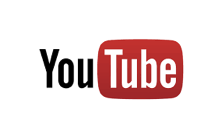 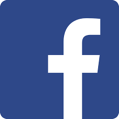 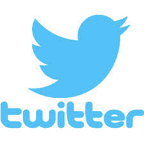 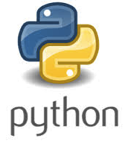 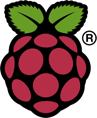 Jisc Digital Student http://digitalstudent.jiscinvolve.org.uk
9
[Speaker Notes: These learners present themselves as highly engaged, adaptable and collaborative learners of technological processes and behaviours. They develop trajectories of personal technology interest that have implications for areas of study and employment. 

For intensive and specialist enthusiasts, their experiences are dominated by the extent to which they are able to appropriate social and personal uses of technology for learning purposes. FELTAG characterises such learners as ‘digital leaders’ and recommends engaging and empowering this group so that they can ‘fully exploit their own understanding of and familiarity with digital technology for their own learning’ (BIS, 2013, p.5).

It is important to remember that this group is a minority of our population. Although young people in general are enthusiastic and confident technology-users, only a minority of sophisticated users have developed self-directed approaches to their formal learning. 

Digital literacy practices developed in personal context have a high degree of purposefulness and ownership which are not apparent in the tasks learners are asked to complete in college (Mannion et al, 2009)

Young people in general are enthusiastic and confident technology users but only a minority of students had developed self-directed approaches to their formal learning. (Davies 2010)

Learner experience research shows that recognition and respect for learners’ everyday literacy practices will help teachers understand their students and, crucially, will help to negotiate the borderland between home/leisure and educational/curriculum practices (Miller & Satchwell, 2006).]
Overview
FE learners who are:
Experience 
the digital environment as:
Are supported best where:
10
Jisc Digital Student http://digitalstudent.jiscinvolve.org.uk
[Speaker Notes: P.S. The only thing young learners seem to unanimous about enjoying through technology is gaming. They like the challenge, competition, realism and interactivity (Douch, Attewell and Dawson for MOLENET)]
Difficulties
National projects, surveys and collections ceased after 2008-9
 Little quality research in the sector
 Reports of practice from a teacher’s perspective
 Collections not tagged for learner experience
Jisc Digital Student http://digitalstudent.jiscinvolve.org.uk
11
[Speaker Notes: Overall, we found little quality research investigating learner experiences and expectations, with a notable decrease in relevant reports in the past five years.]
Activity
are supported when . . .
are challenged when . . .
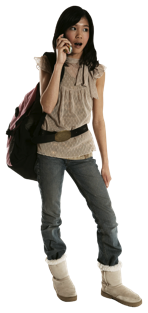 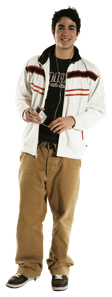 Jisc Digital Student http://digitalstudent.jiscinvolve.org.uk
12
[Speaker Notes: Each table has been allocated one ‘group’ of learners to consider

Bear in mind FELTAG recommendations from 50% online. What’s going to be the experience for these different ‘groups’ of learners if 50% is online?

FLIPCHARTS

Examples of good ideas that have come up from previous groups
Vulnerable and unconnected are best supported when you explain why, how technology can make their learning more effective and efficient
Intensive and specialist are challenged by restrictive IT policies]
Developing digital literacies
Enhancements
Entitlements
21/05/2014
Jisc Digital Student http://digitalstudent.jiscinvolve.org.uk
13